HÅNDFORMERLast ned og lagre lokalt før du tar denne i bruk!
Til læreren
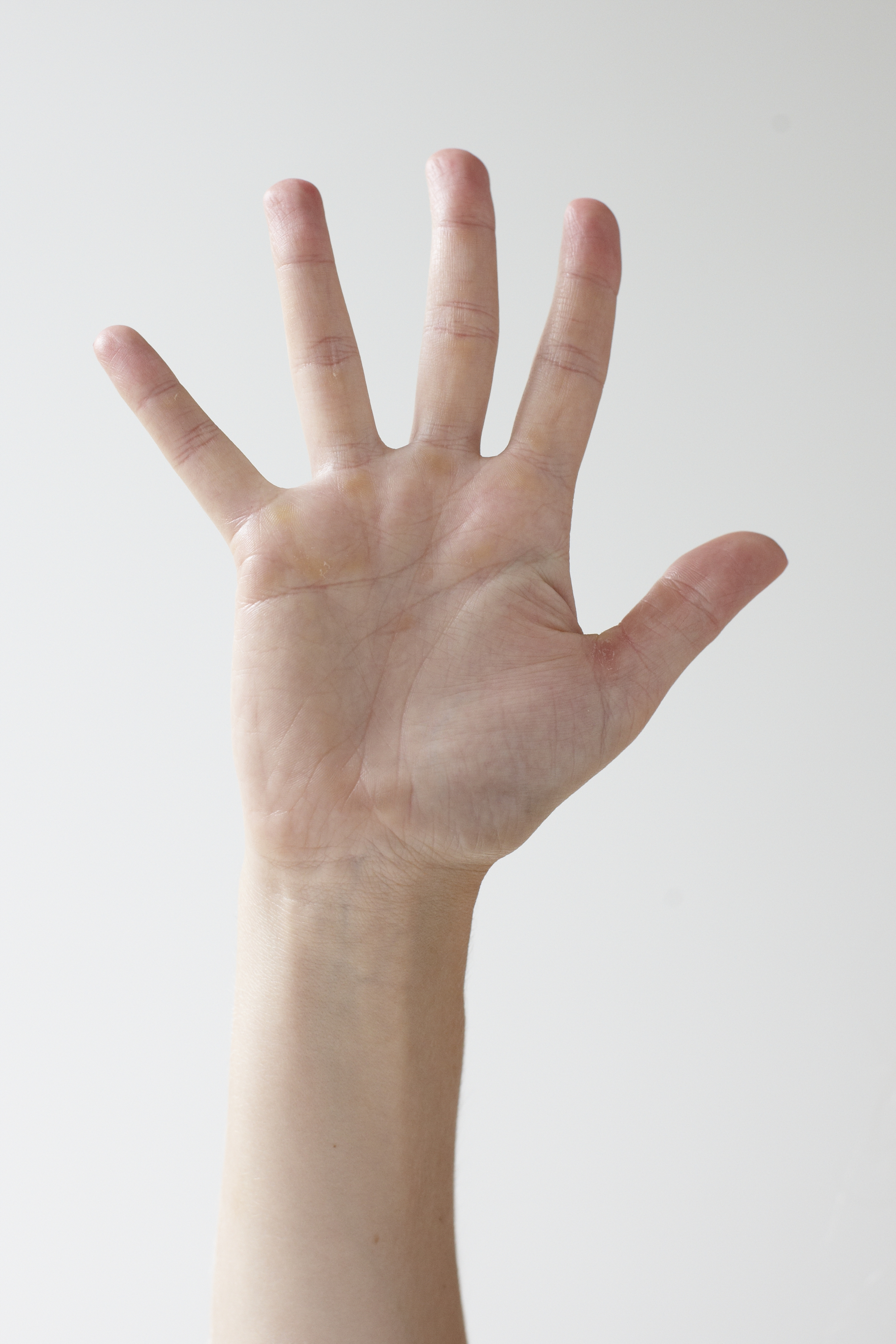 Denne presentasjonen er laget for å inspirere deg som lærer på veien mot å lage et undervisningsopplegg tilpasset din elevgruppe. Her er et utvalg av lysark fylt med informasjon, spørsmål som stimulerer til gode samtaler med elevene samt oppgaver til elevene. Presentasjonen er ikke laget for å «dekke» en undervisningstime, men du som lærer kan velge å bruke noen av lysarkene i din undervisning dersom du ønsker det.
Hvis du klikker på «notater» nede i vinduet, vil du finne en tekst til hvert lysbilde som beskriver hvordan du kan bruke det.
Lykke til!
Bilde: Colourbox, #1190497
2
Hva er en håndform?
Hva bruker vi håndformer til?
Hvor mange ulike håndformer har vi?
Hvilke håndformer bruker vi ofte?
[Speaker Notes: Tekstene er animerte: Hvert spørsmål kommer fram ved klikk.

Dette lysarket kan kopieres og brukes i undervisningen. Løft for eksempel opp et og et spørsmål, og la elevene komme med forslag og eksempler.]
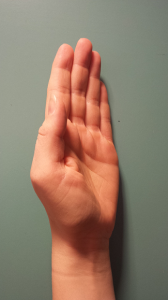 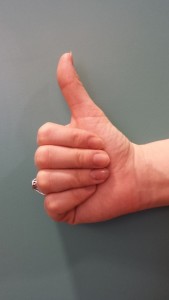 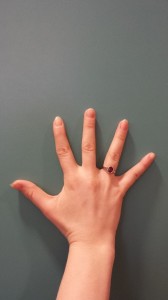 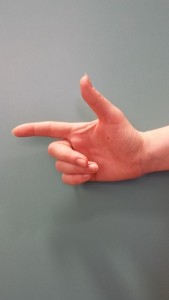 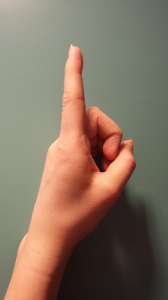 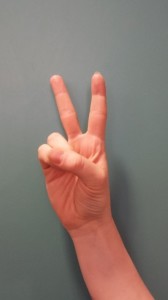 Bilder: Statped
[Speaker Notes: Bildene er animerte: Hver håndform kommer fram og forsvinner ved klikk.
Her kan du for eksempel løfte fram en og en håndform, og så kan elevene komme med forslag til tegn med hver av håndformene. Dere kan også snakke om hva vi kaller hver enkelt håndform, og hvorfor.]
Hvilke tegn som har denne håndformen, kan dere?
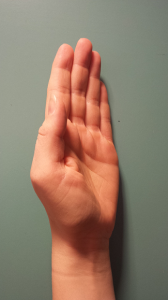 Bilde: Statped
[Speaker Notes: Elevene kan jobbe alene eller to og to. De kan komme med flere eksempler på tegn som har denne håndformen.]
Hvilke tegn som har denne håndformen, kan dere?
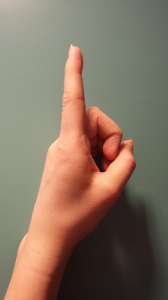 Bilde: Statped
[Speaker Notes: Elevene kan jobbe alene eller to og to. De kan komme med flere eksempler på tegn som har denne håndformen.]
Hvilke tegn som har denne håndformen, kan du?
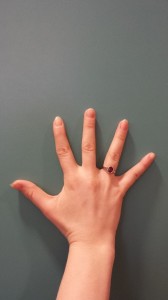 Bilde: Statped
[Speaker Notes: Elevene kan jobbe alene eller to og to. De kan komme med flere eksempler på tegn som har denne håndformen.]
Hvilke tegn som har denne håndformen, kan dere?
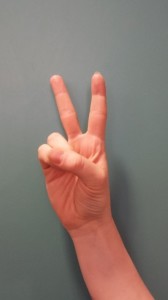 Bilde: Statped
[Speaker Notes: Elevene kan jobbe alene eller to og to. De kan komme med flere eksempler på tegn som har denne håndformen.]
Hvilke tegn som har denne håndformen, kan dere?
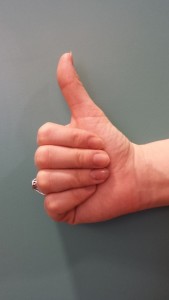 Bilde: Statped
[Speaker Notes: Elevene kan jobbe alene eller to og to. De kan komme med flere eksempler på tegn som har denne håndformen.]
Hvilke tegn som har denne håndformen, kan dere?
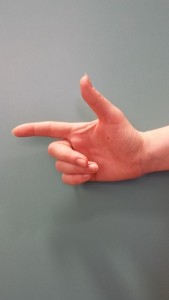 Bilde: Statped
[Speaker Notes: Elevene kan jobbe alene eller to og to. De kan komme med flere eksempler på tegn som har denne håndformen.]
Pekehånd
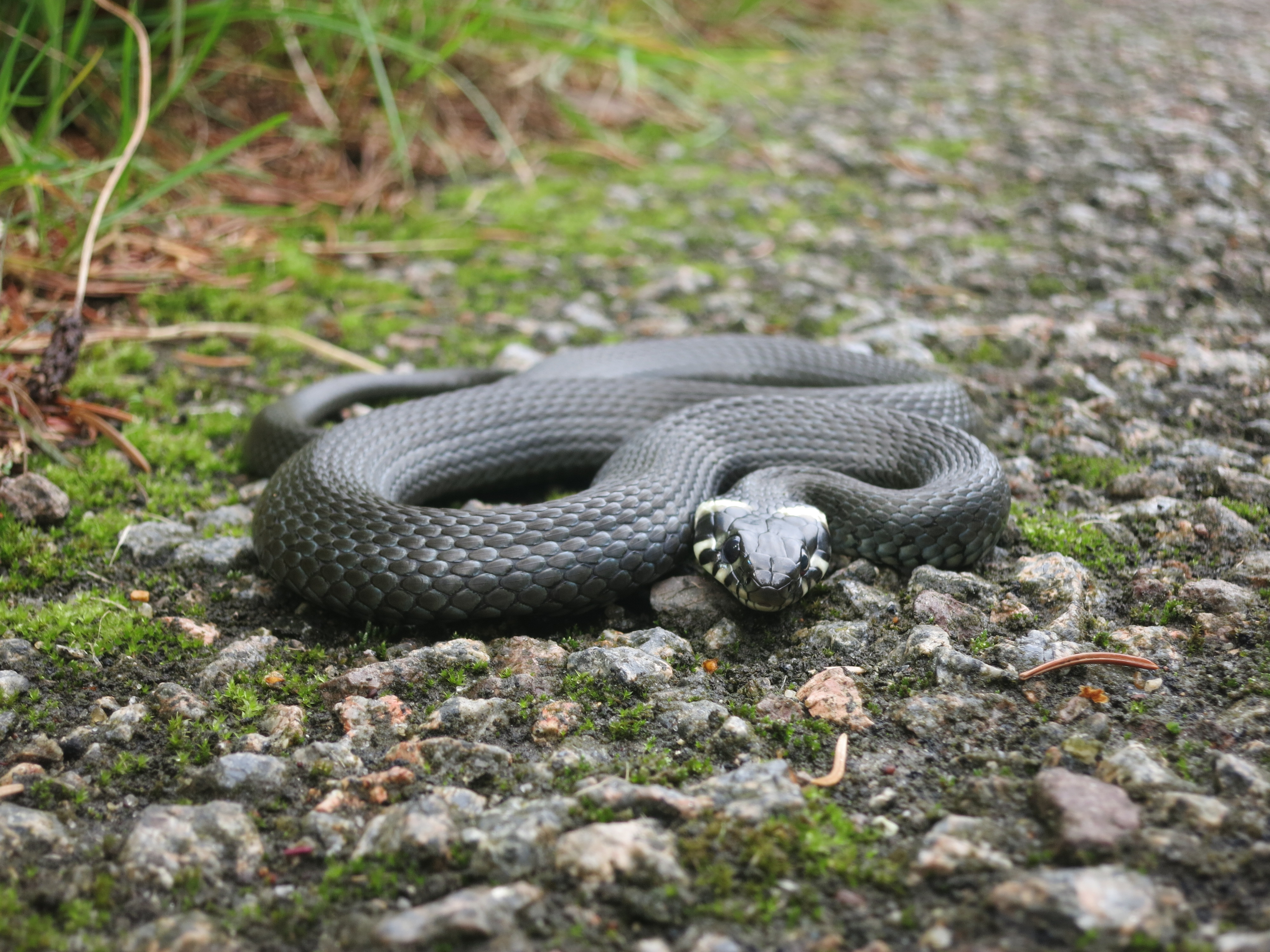 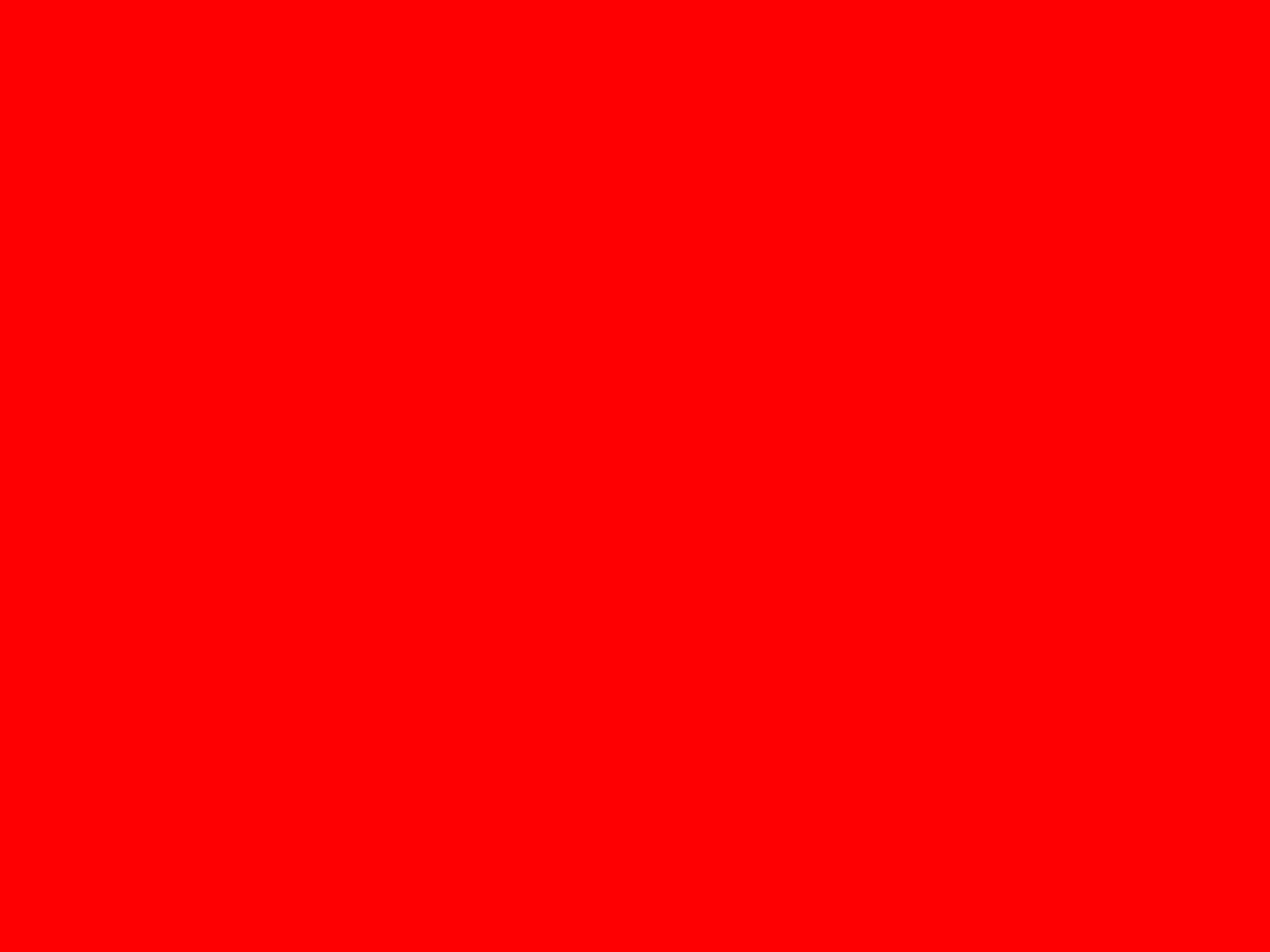 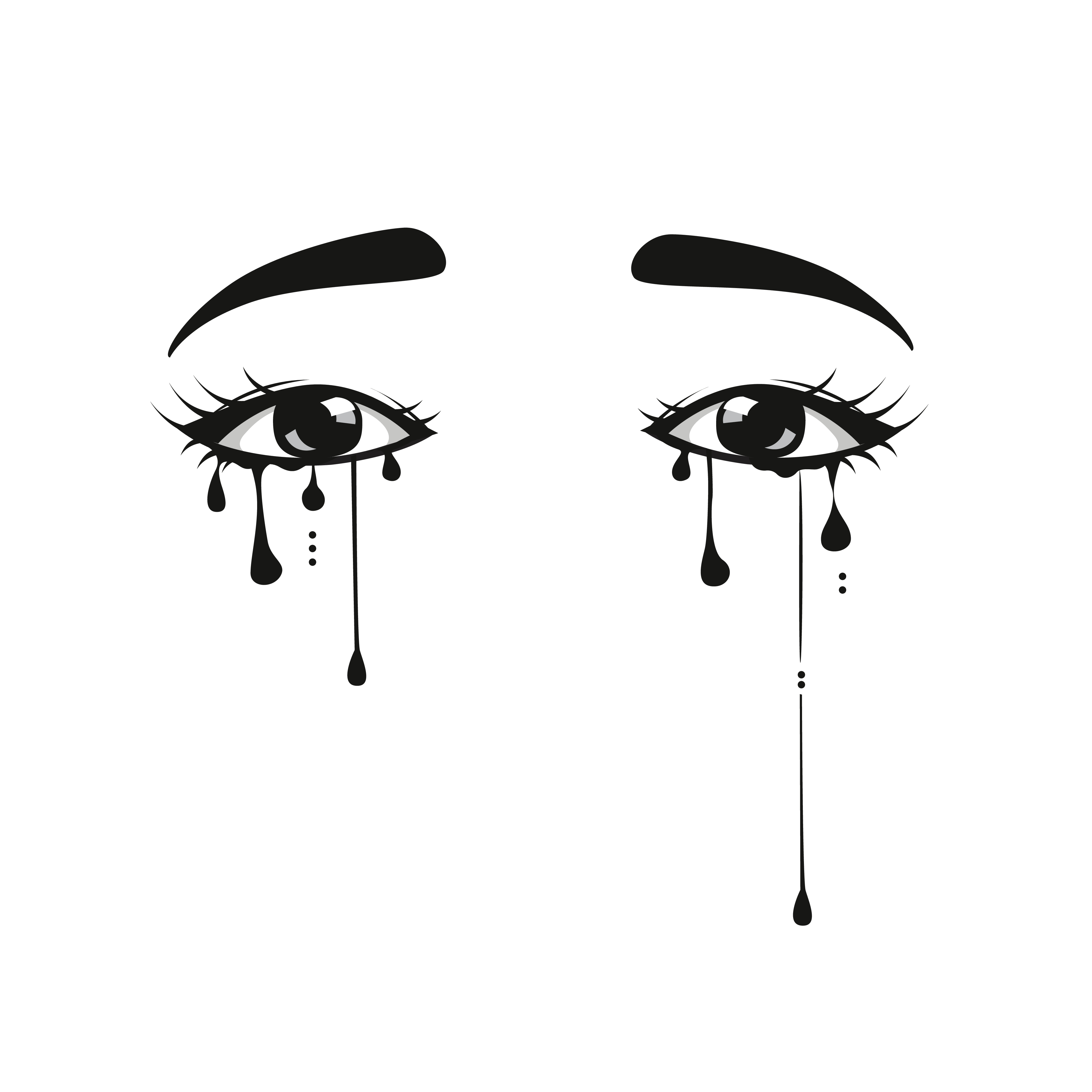 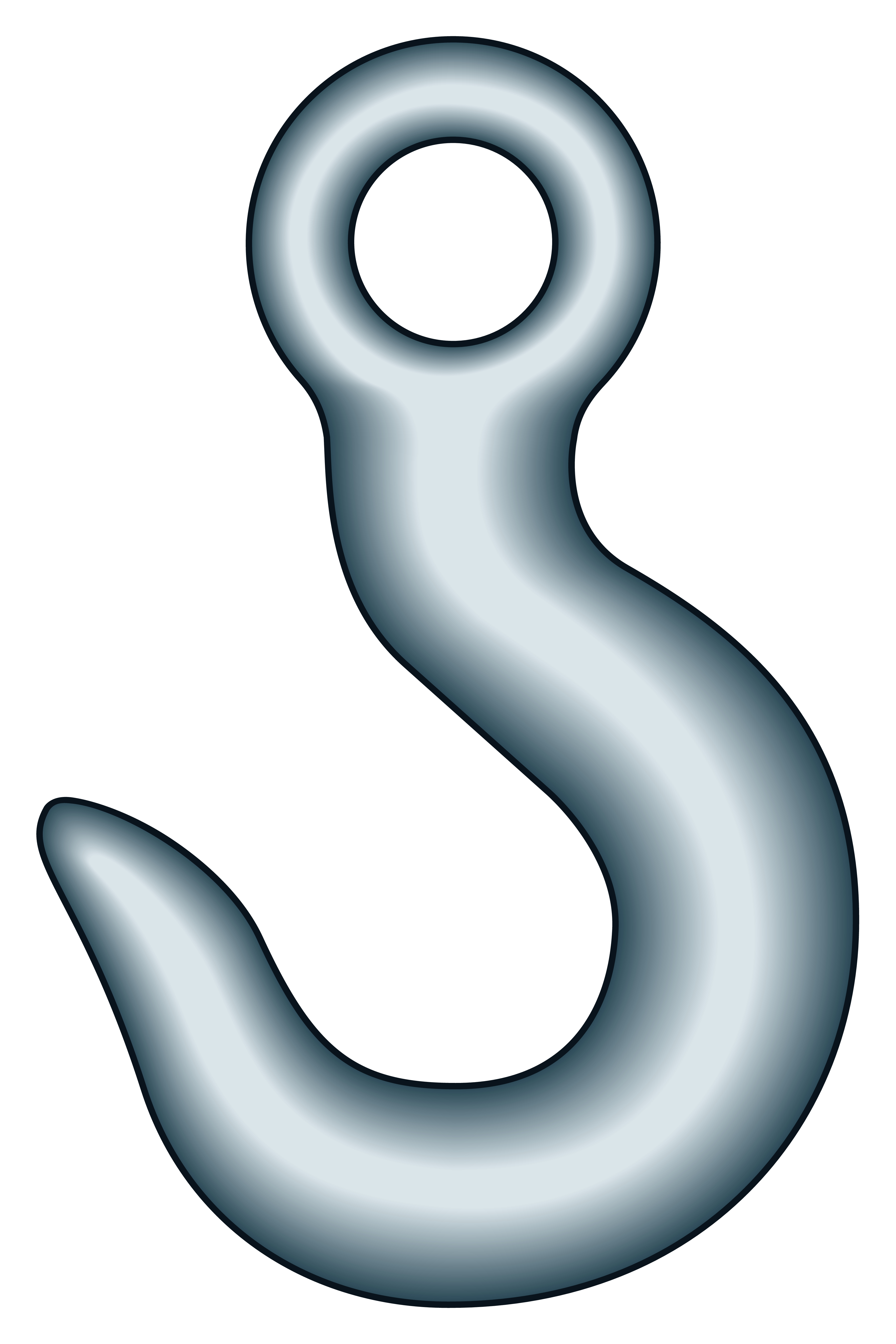 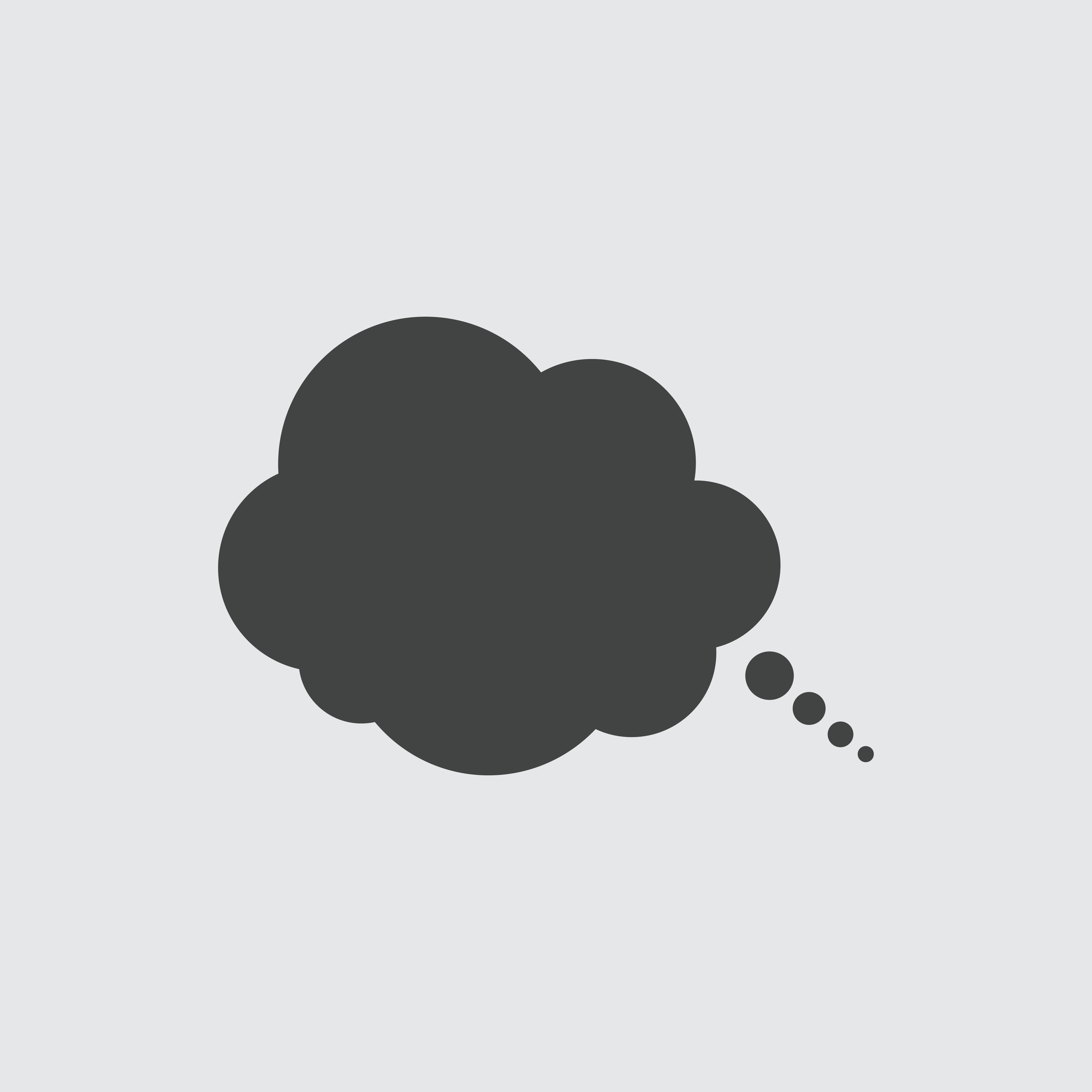 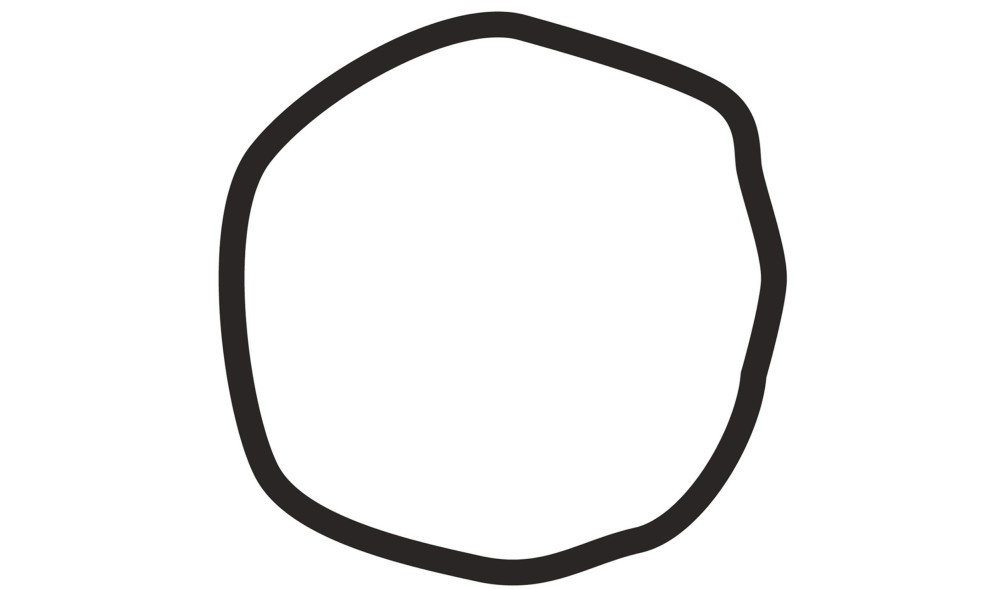 11
[Speaker Notes: Alle disse bildene har tegn som utføres med pekehånd. Kan dere finne tegnene?]
Stjernehånd
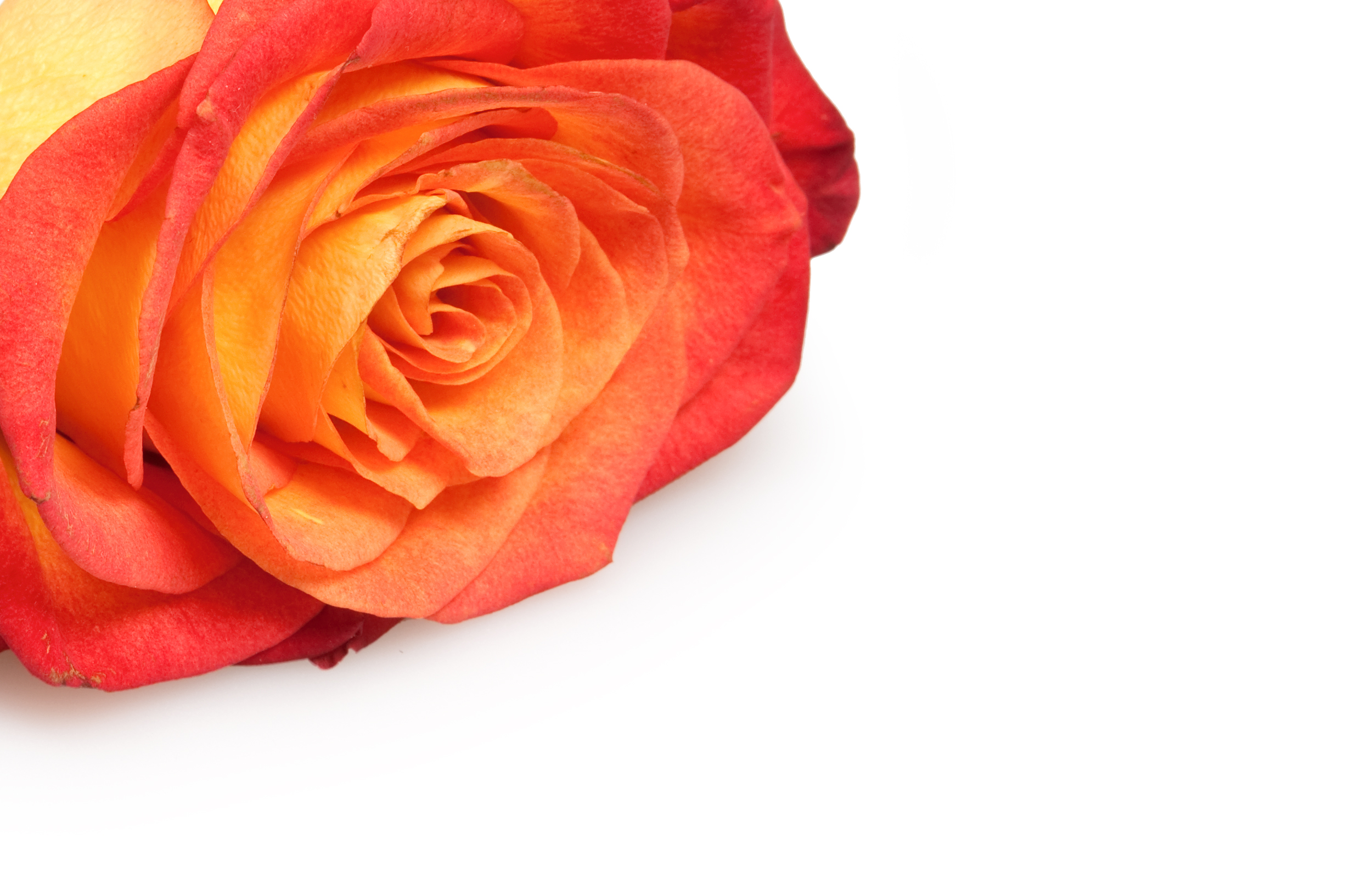 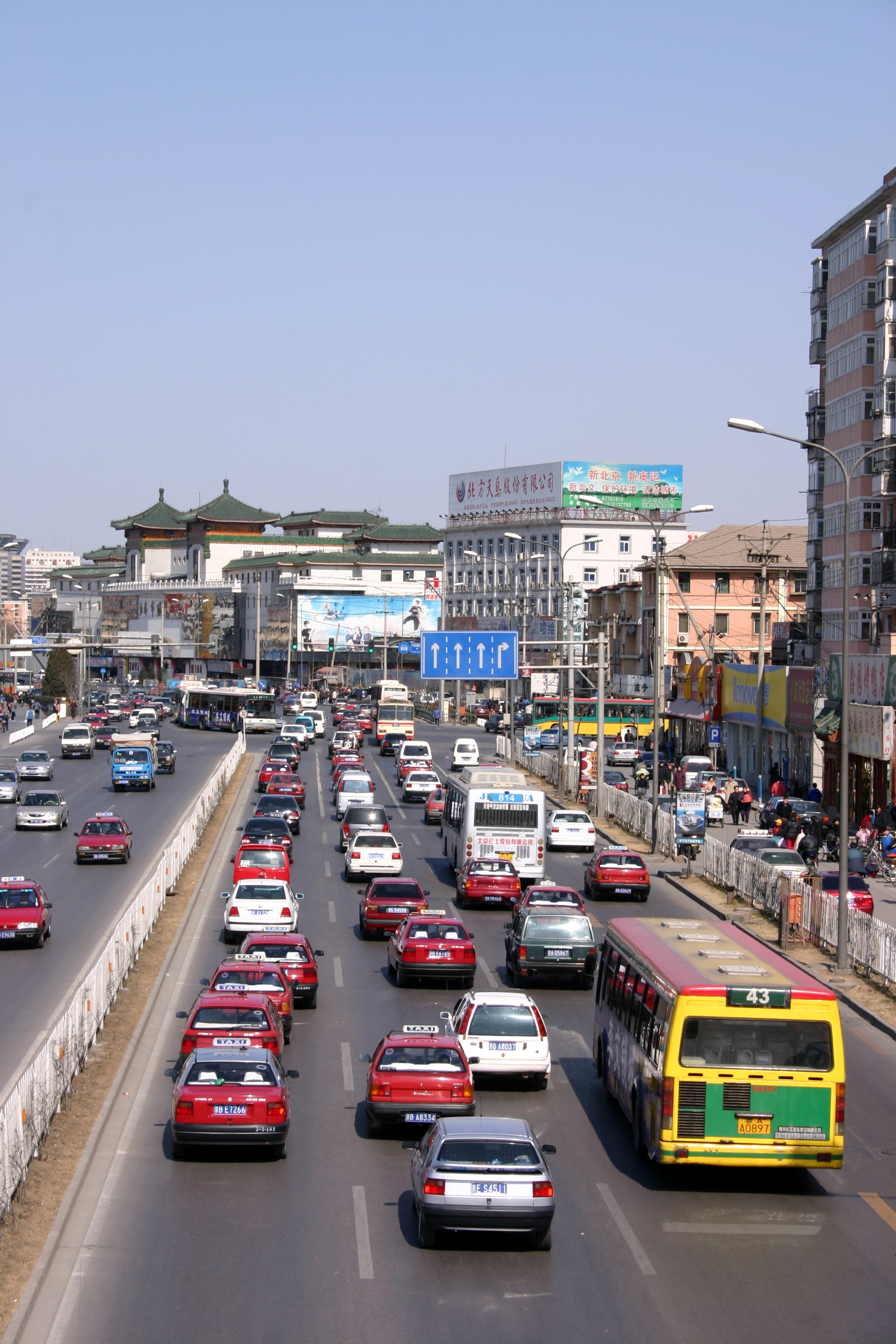 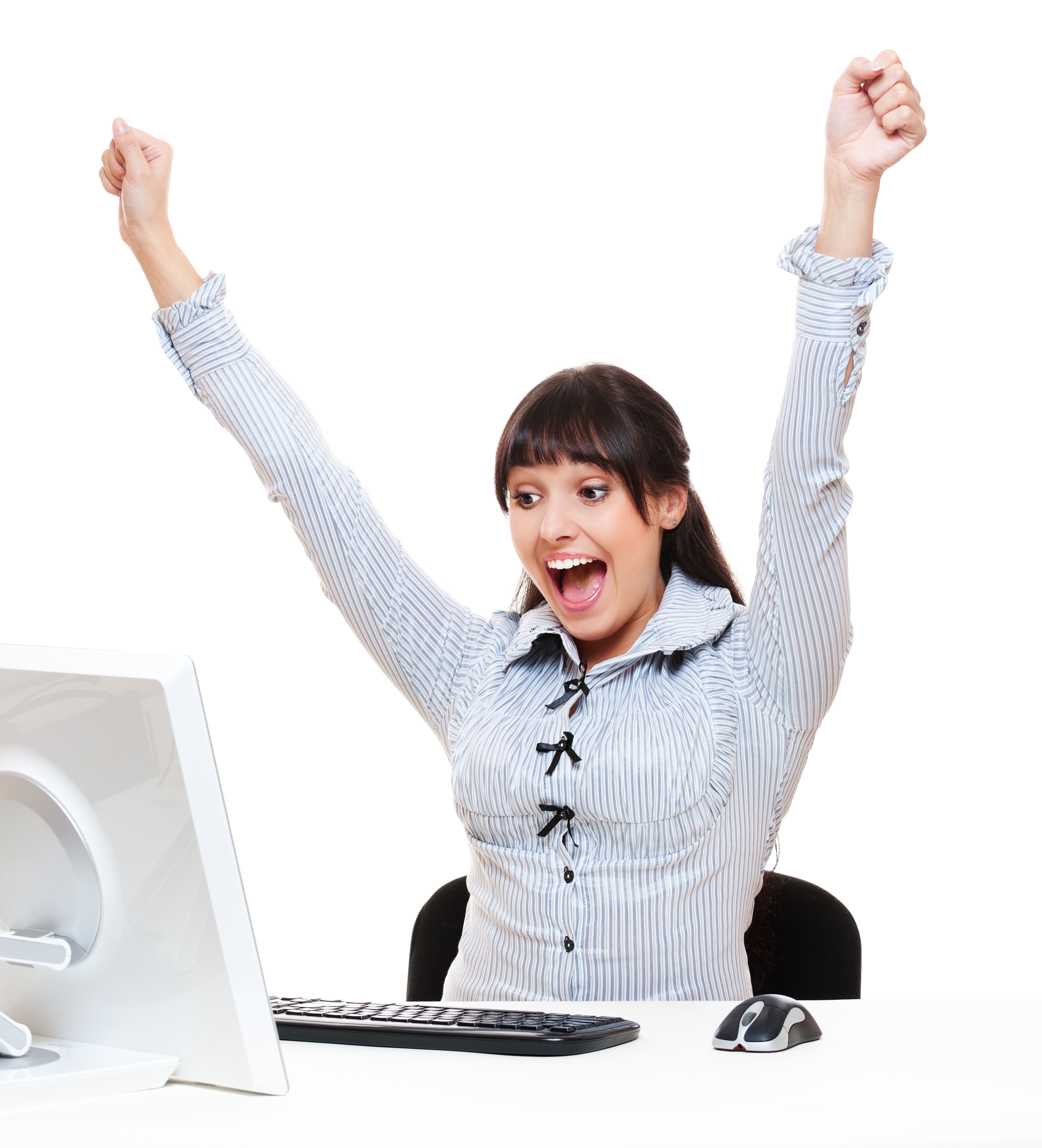 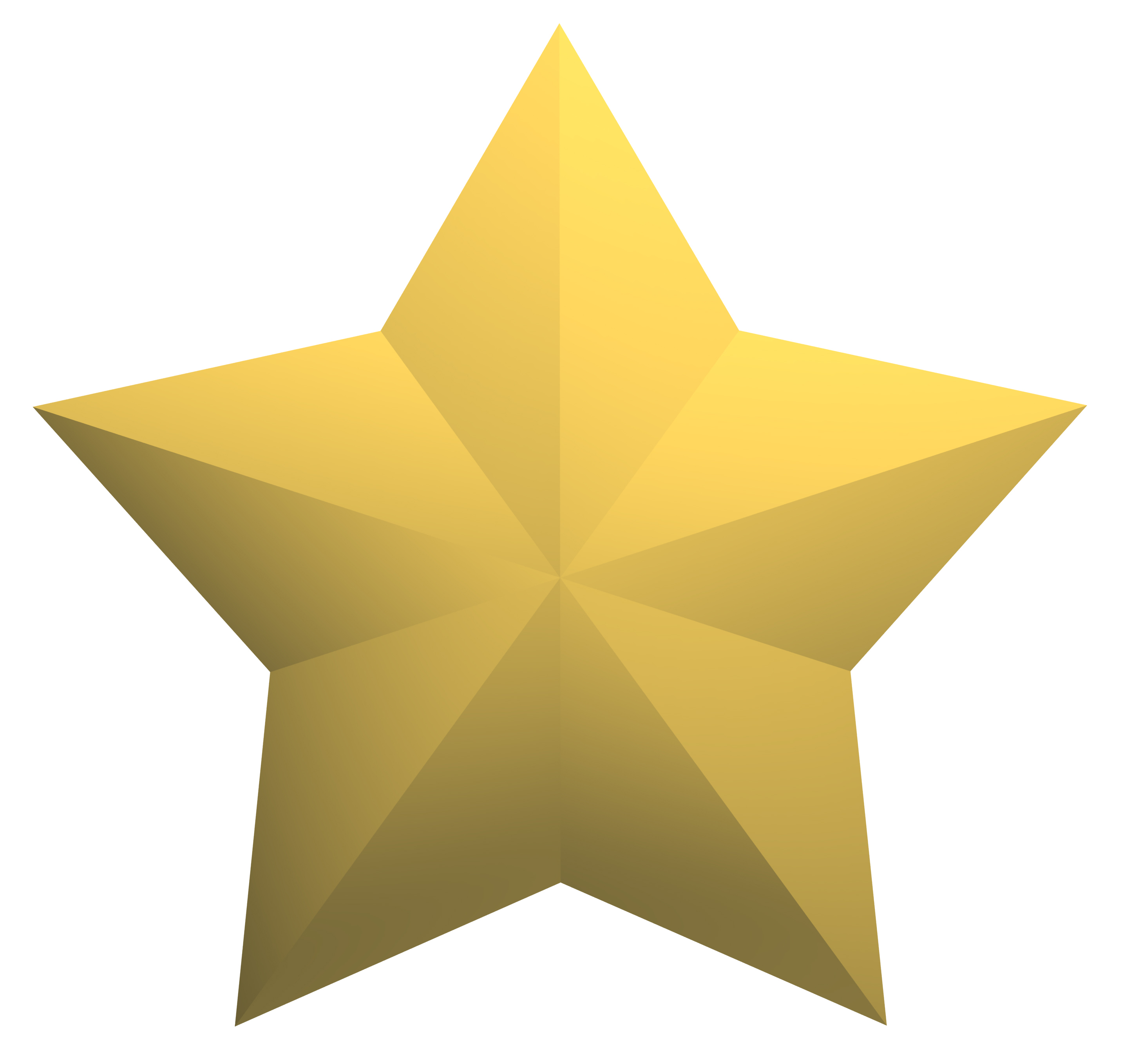 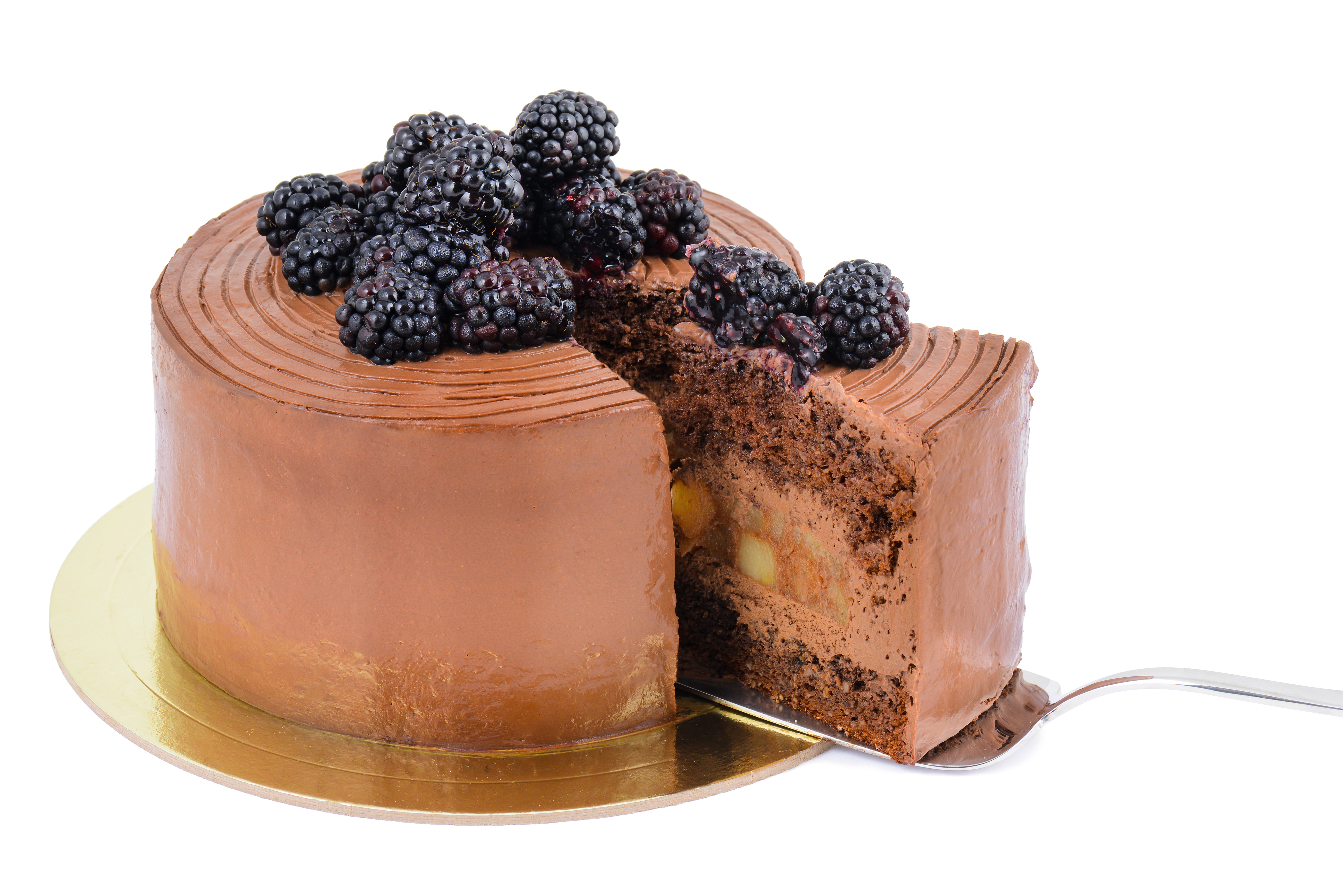 12
[Speaker Notes: Alle disse bildene har tegn som utføres med stjernehånd. Kan dere finne tegnene?]
Hvilken håndform har disse tegnene til felles?
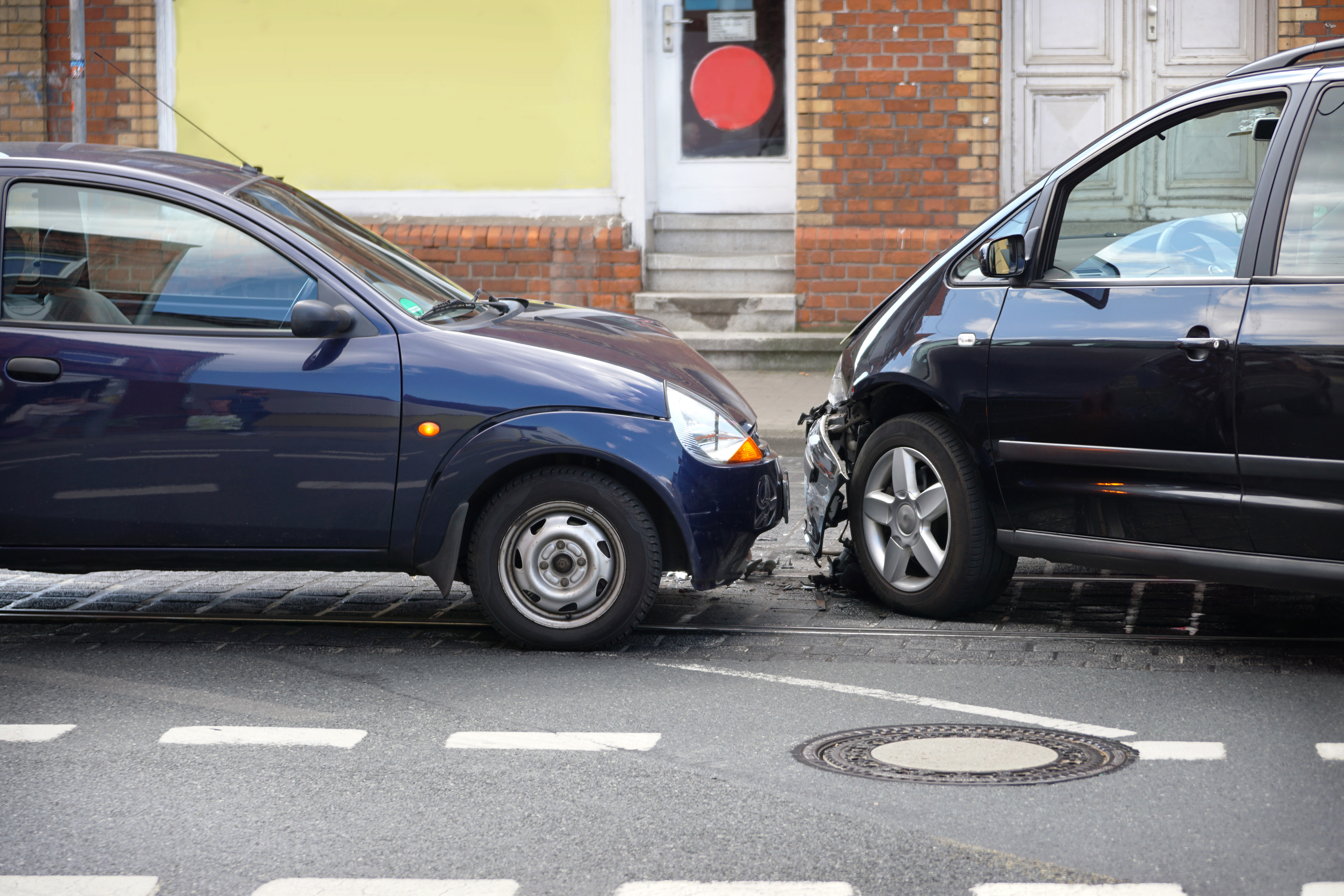 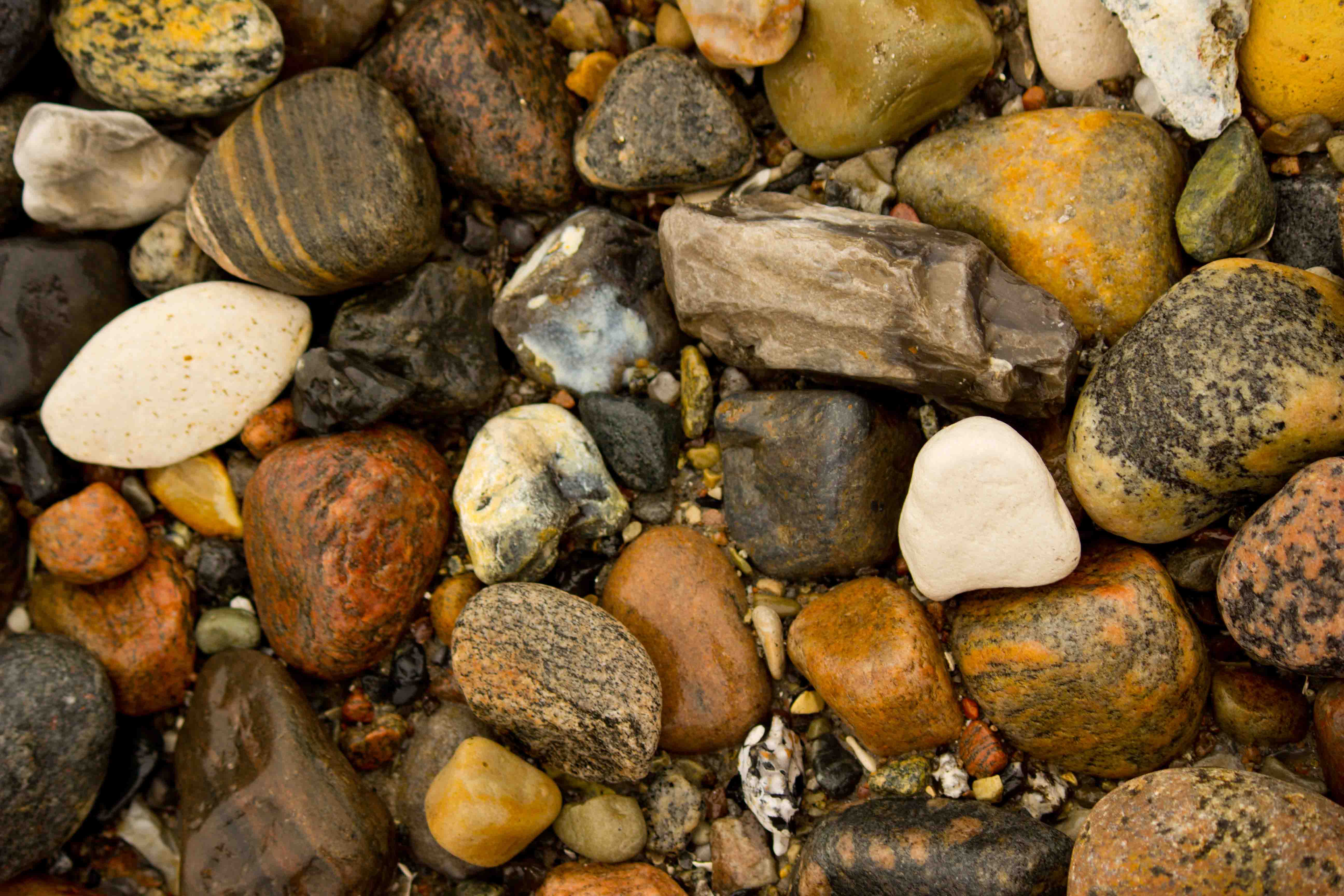 Hvilke andre tegn har denne håndformen?
13
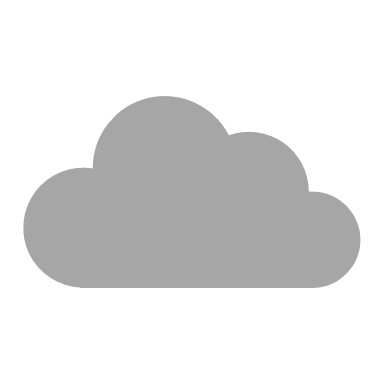 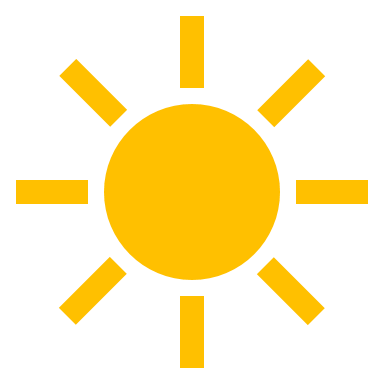 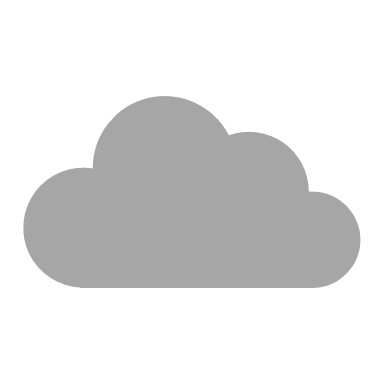 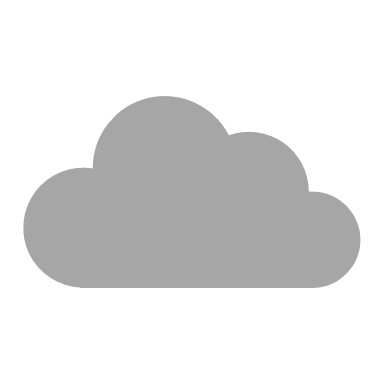 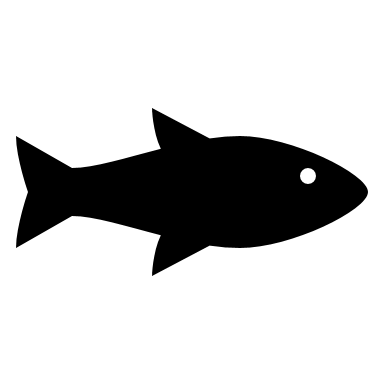 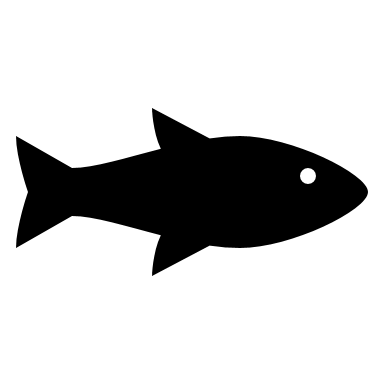 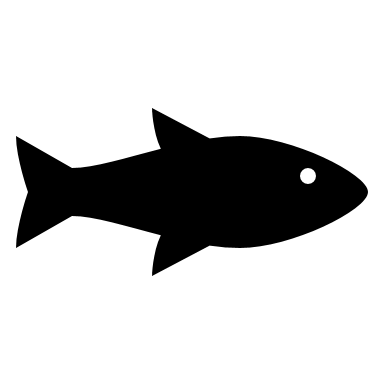 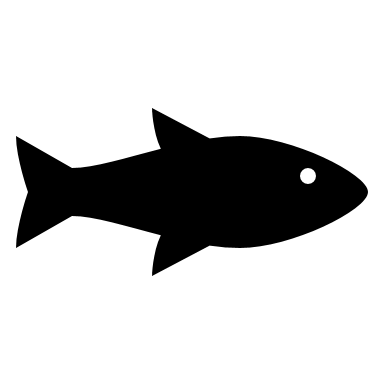 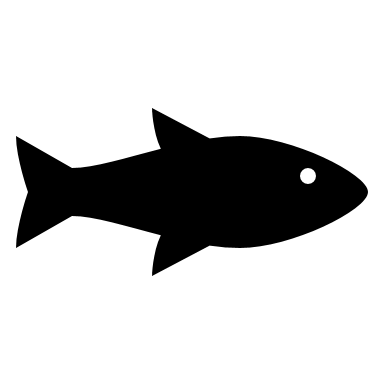 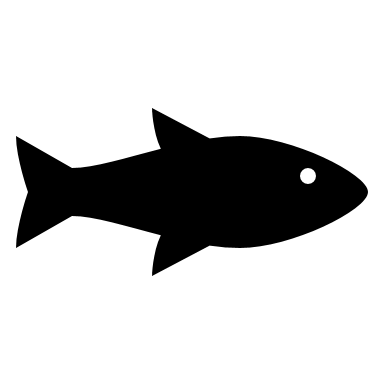 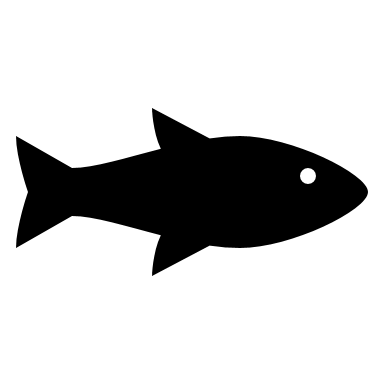 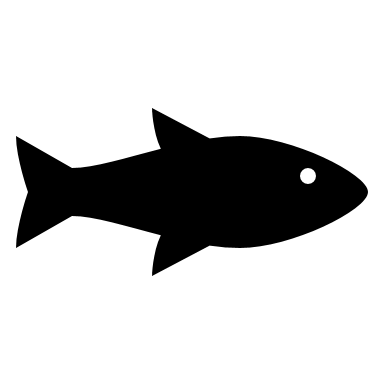 [Speaker Notes: Bilder til inspirasjon når elevene lager håndformfortelling – her med B-hånd.
Ha gjerne oppe en slik tavle med bilder når elevene skal lage fortelling, eller skriv ut slik at de kan ha dem foran seg. Men vær oppmerksom på at selv om bildene kan være til hjelp og inspirasjon for elevene, kan de også være med på å styre hva fortellingen kommer til å handle om.]
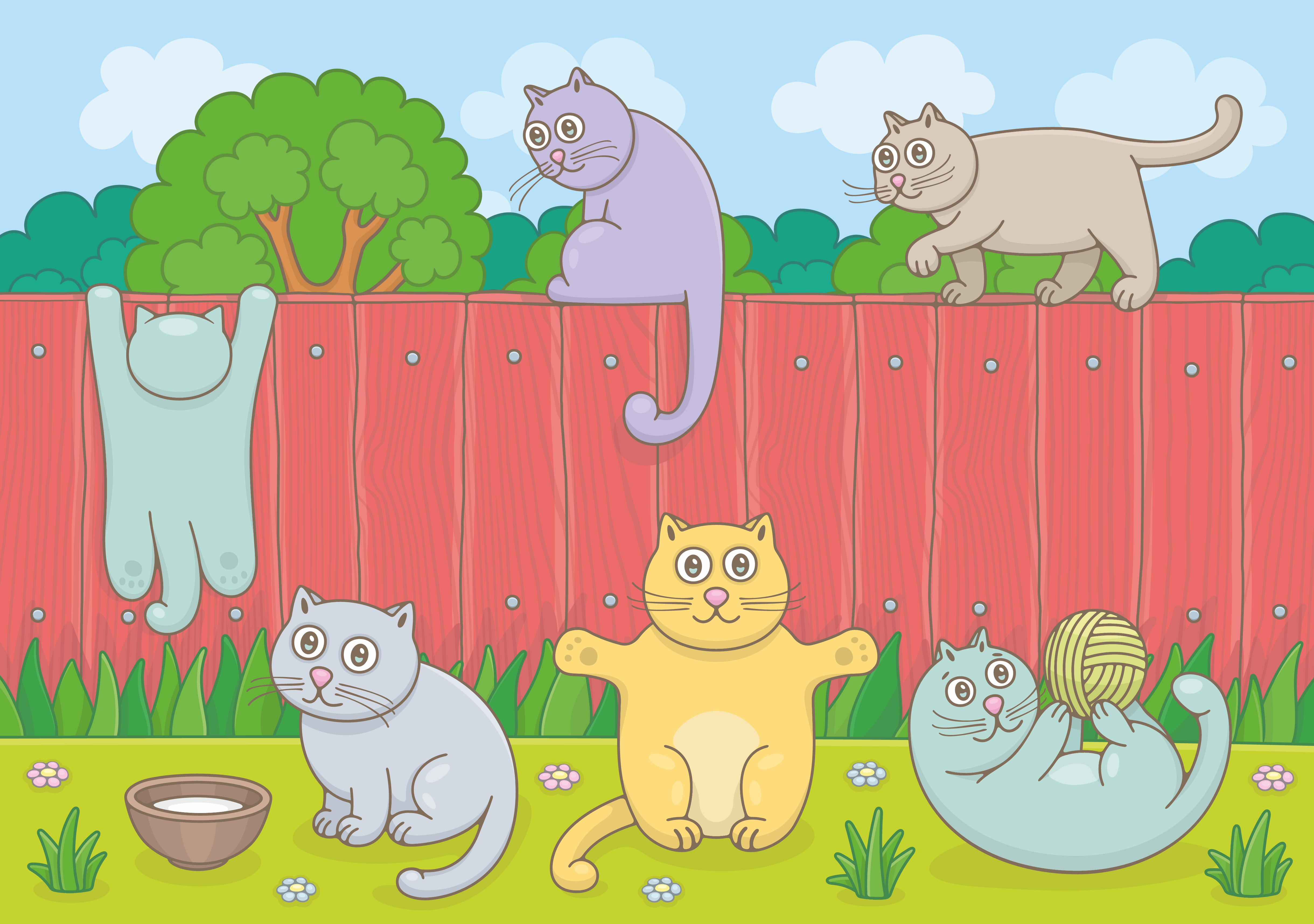 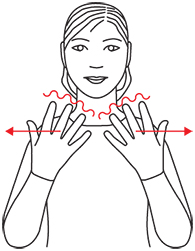 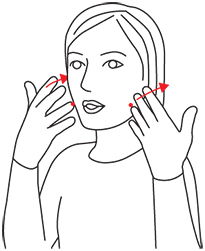 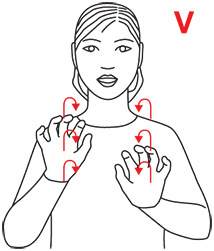 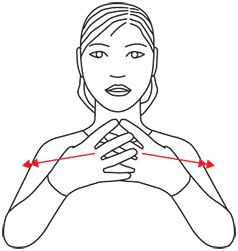 Bilde: Colourbox, Volyk #39288160
[Speaker Notes: Bilder til inspirasjon når elevene lager håndformfortelling – her med 5-hånd.
Ha gjerne oppe en slik tavle med bilder når elevene skal lage fortelling, eller skriv ut slik at de kan ha dem foran seg. Men vær oppmerksom på at selv om bildene kan være til hjelp og inspirasjon for elevene, kan de også være med på å styre hva fortellingen kommer til å handle om.]